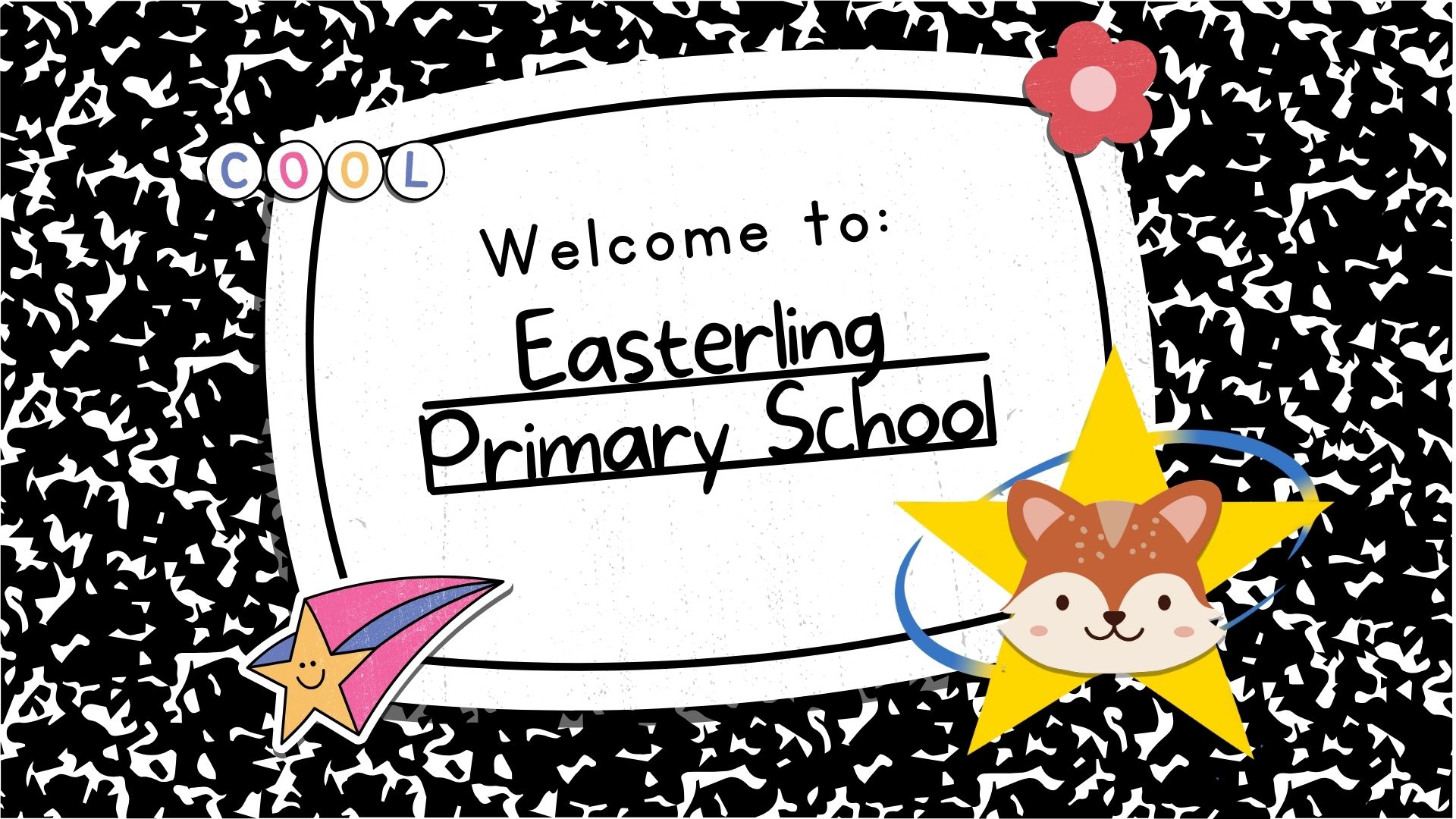 i-Ready Celebration December 15th
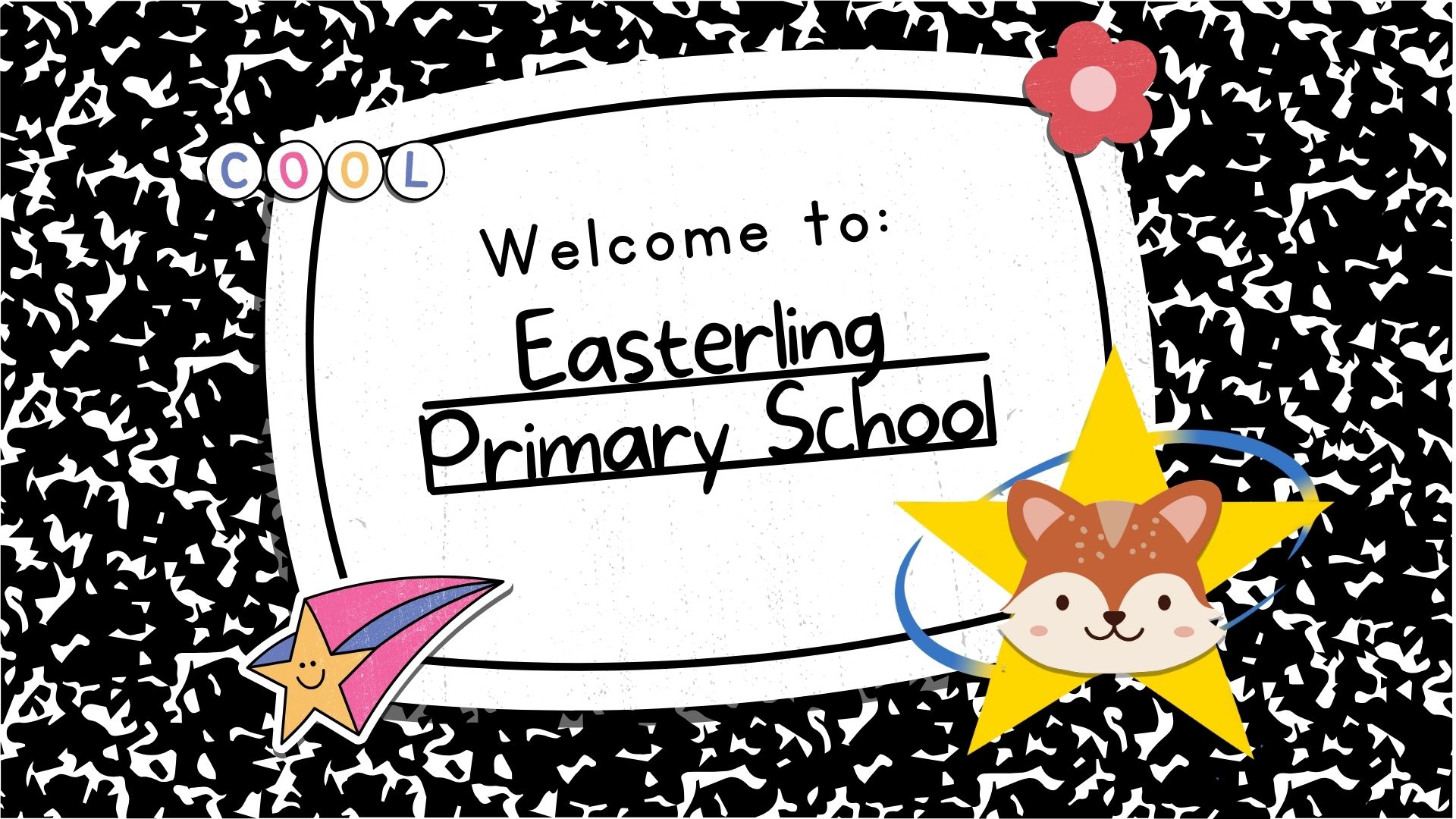 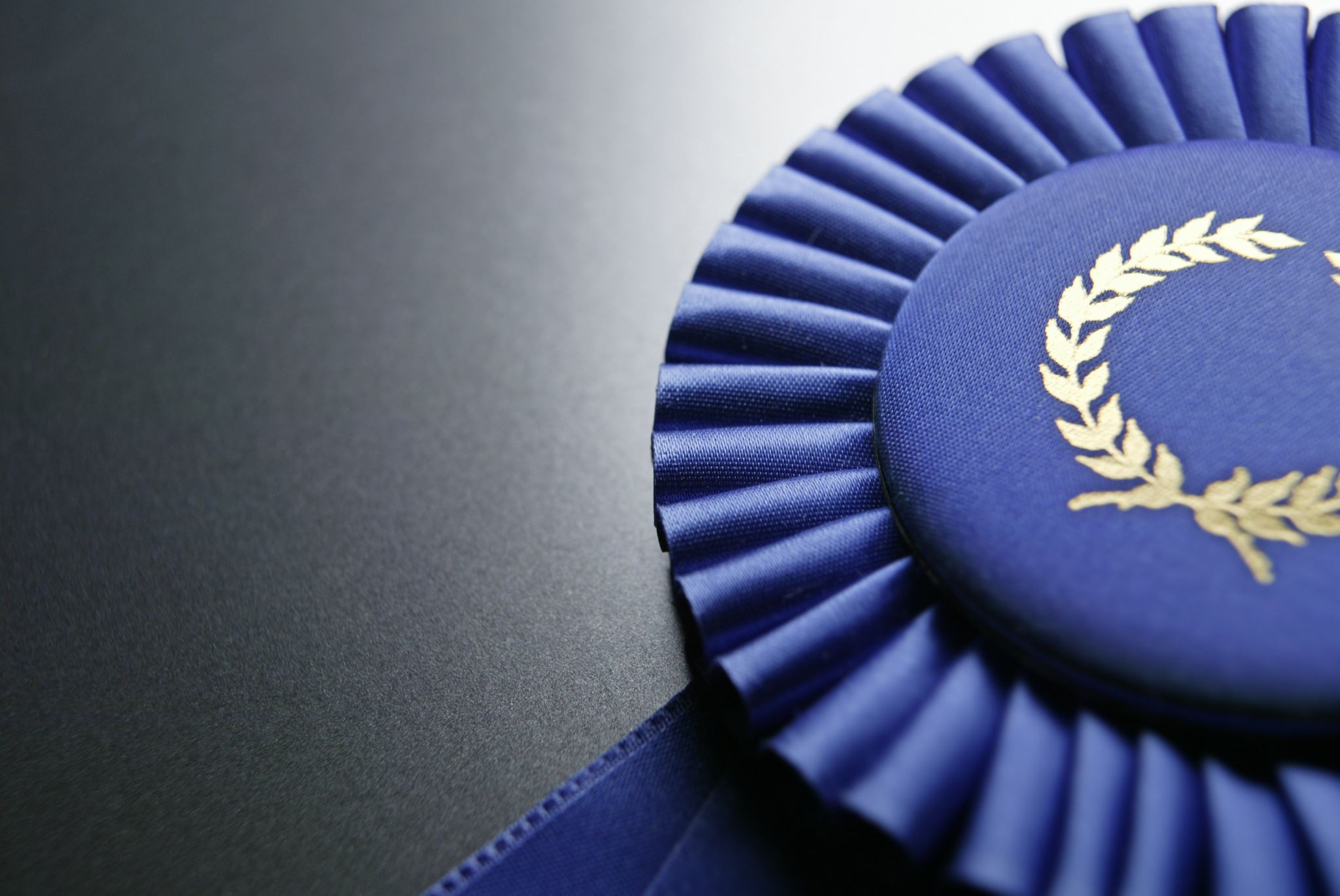 PBIS Rewards
Students may now shop the school store online using earned PBIS points
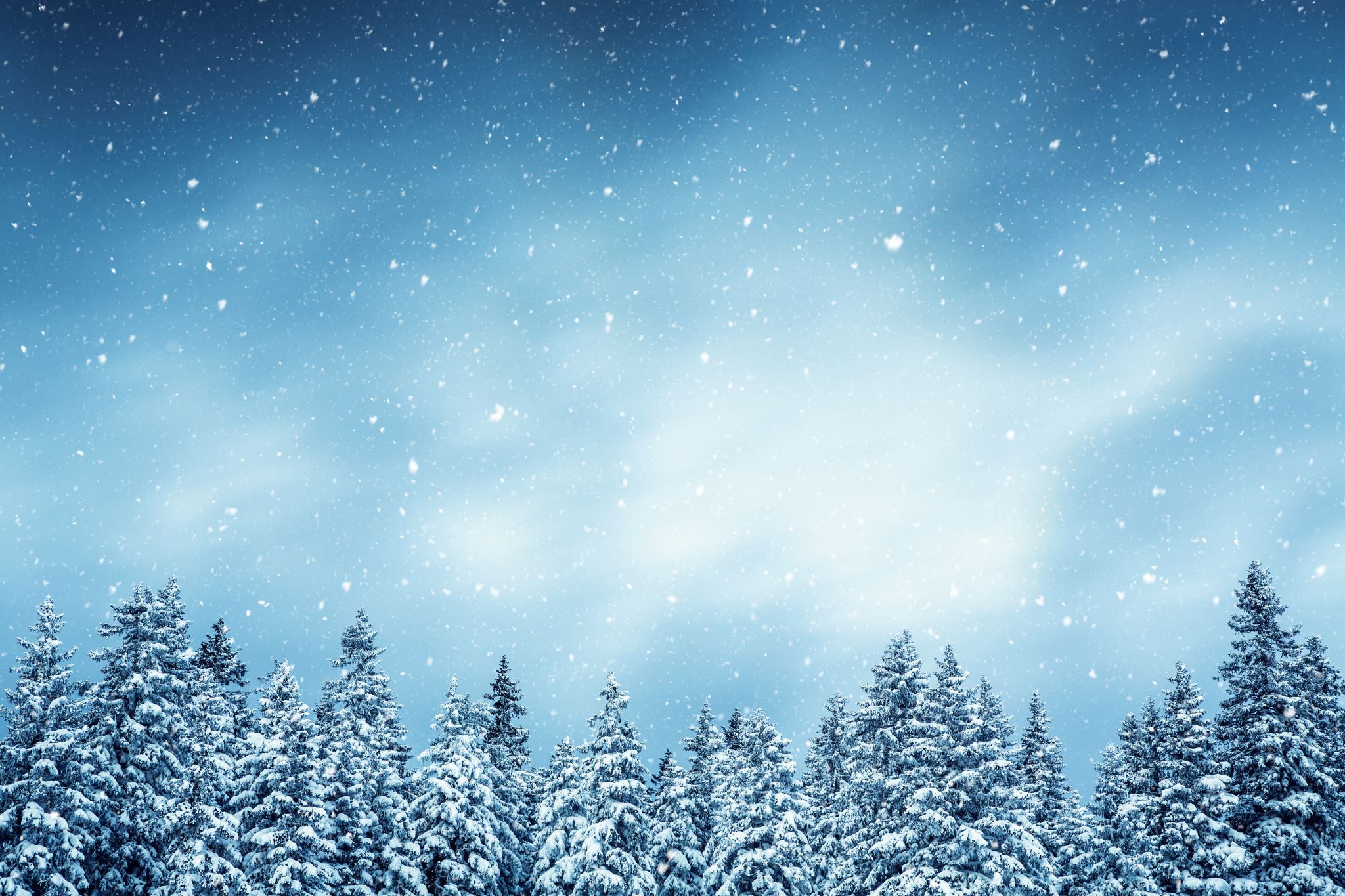 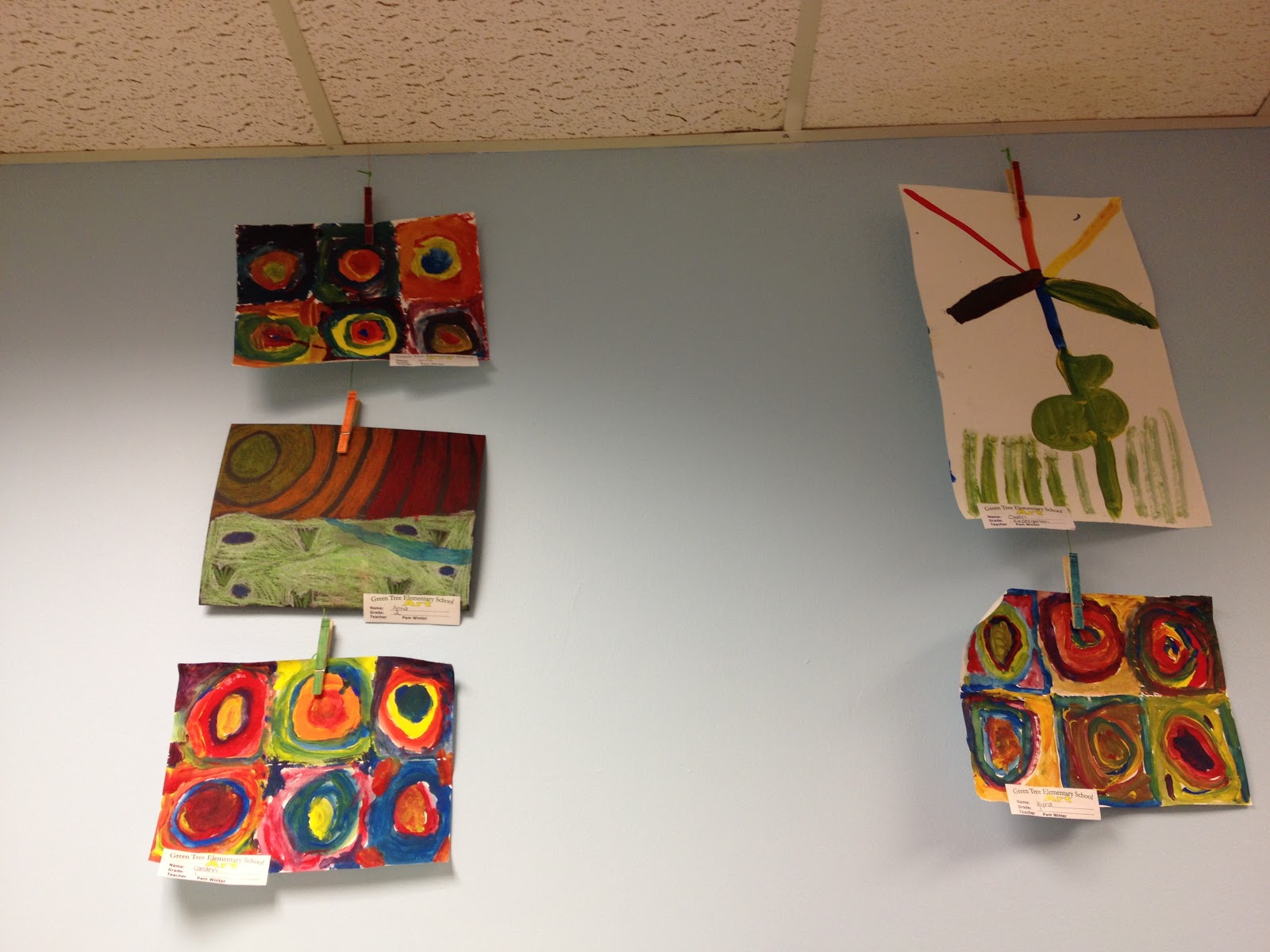 Holiday Art Show
December 20thHalf Day
This Photo by Unknown Author is licensed under CC BY-SA
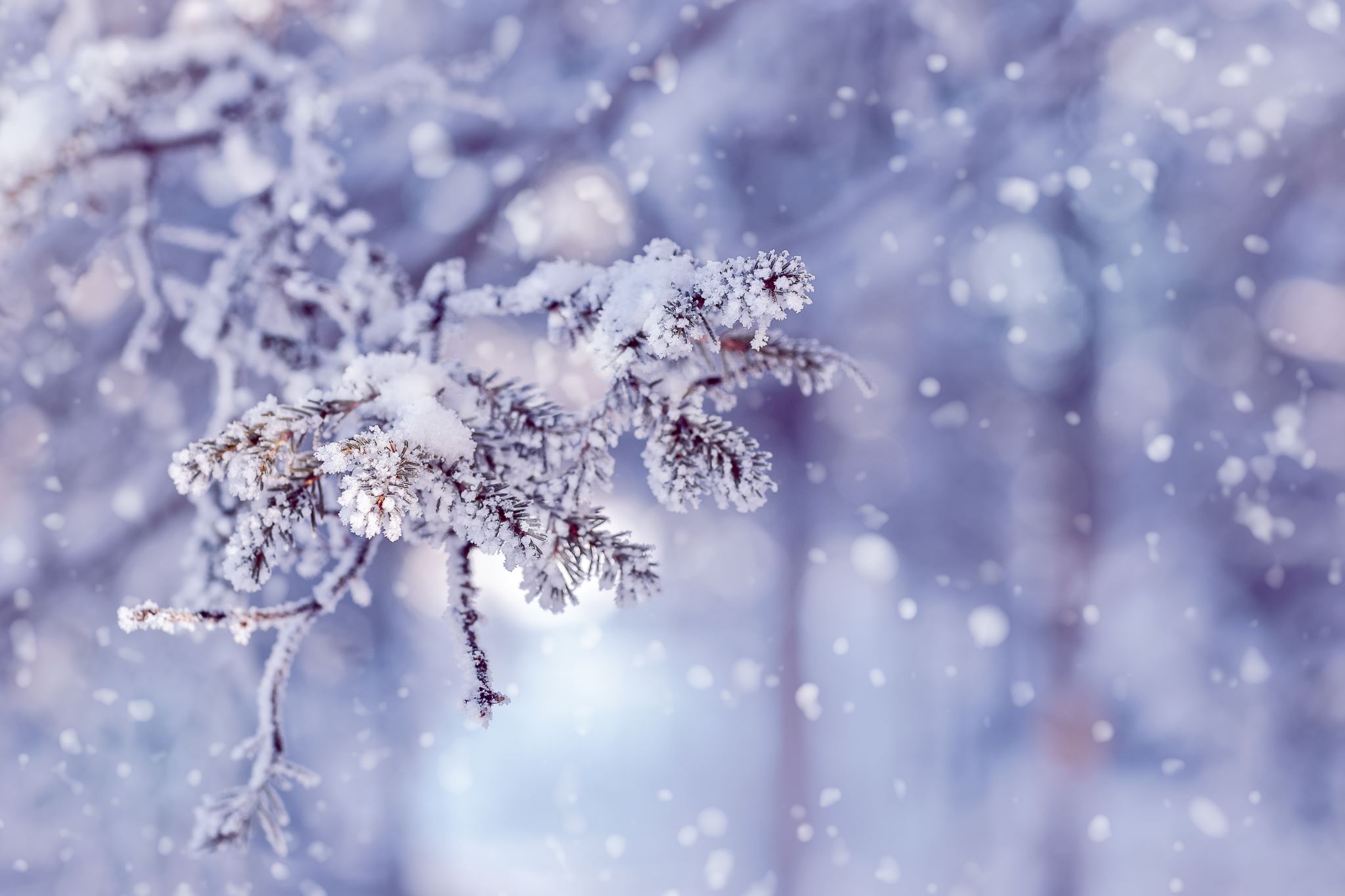 Winter Break
First Day of Winter Break December 21
Students Return January 8th
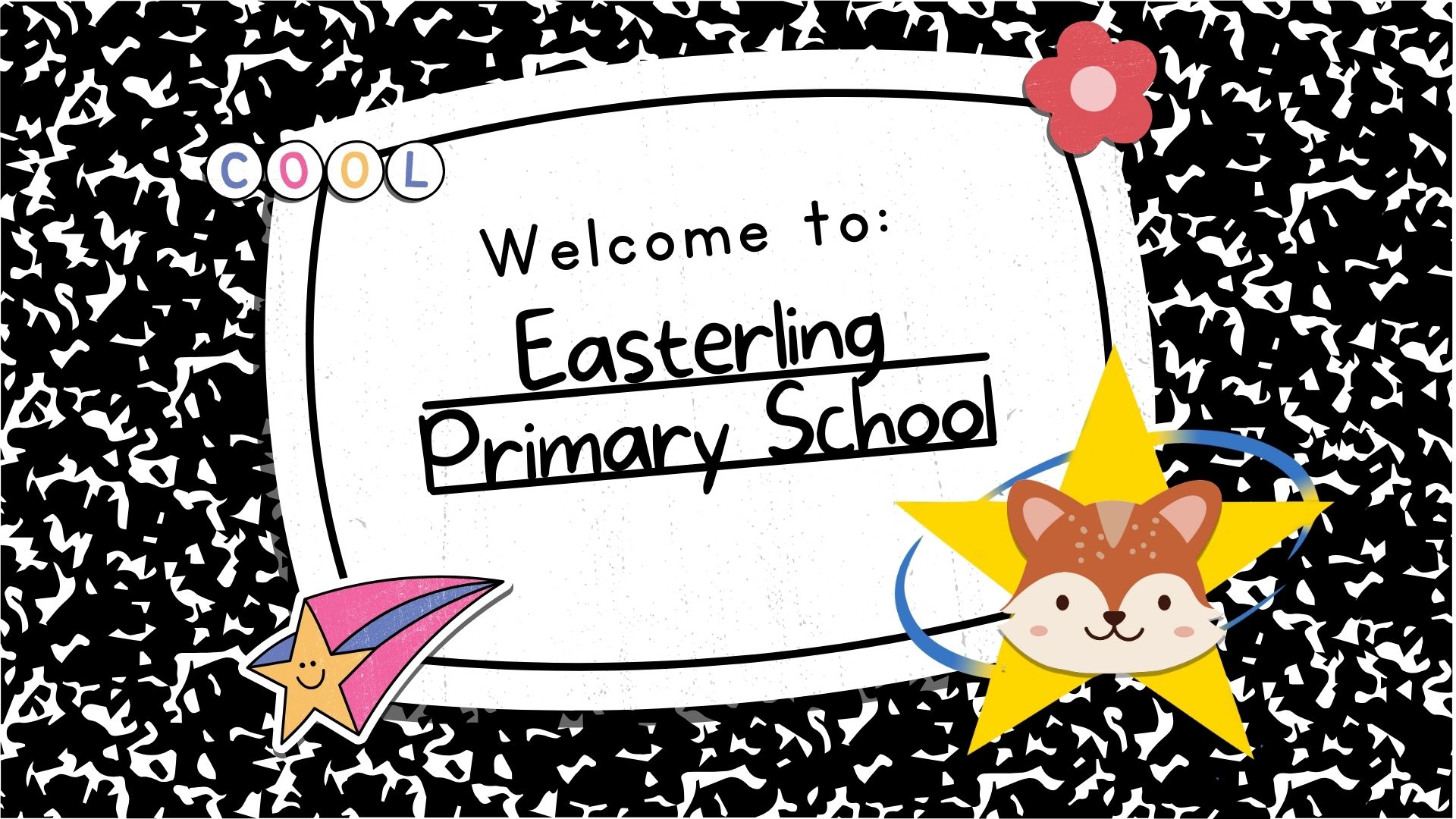 Keep up with EPS by downloading the Wee Fox Block App
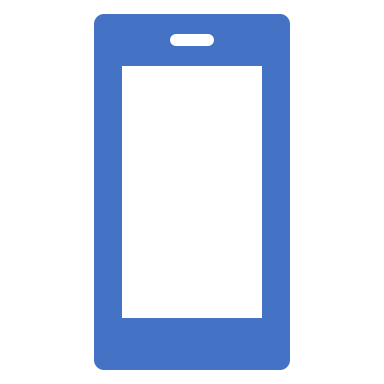 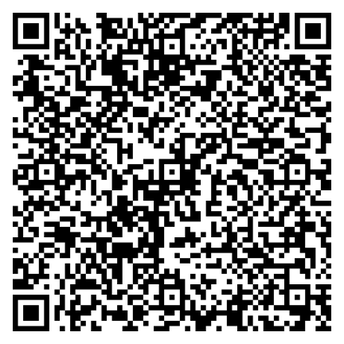 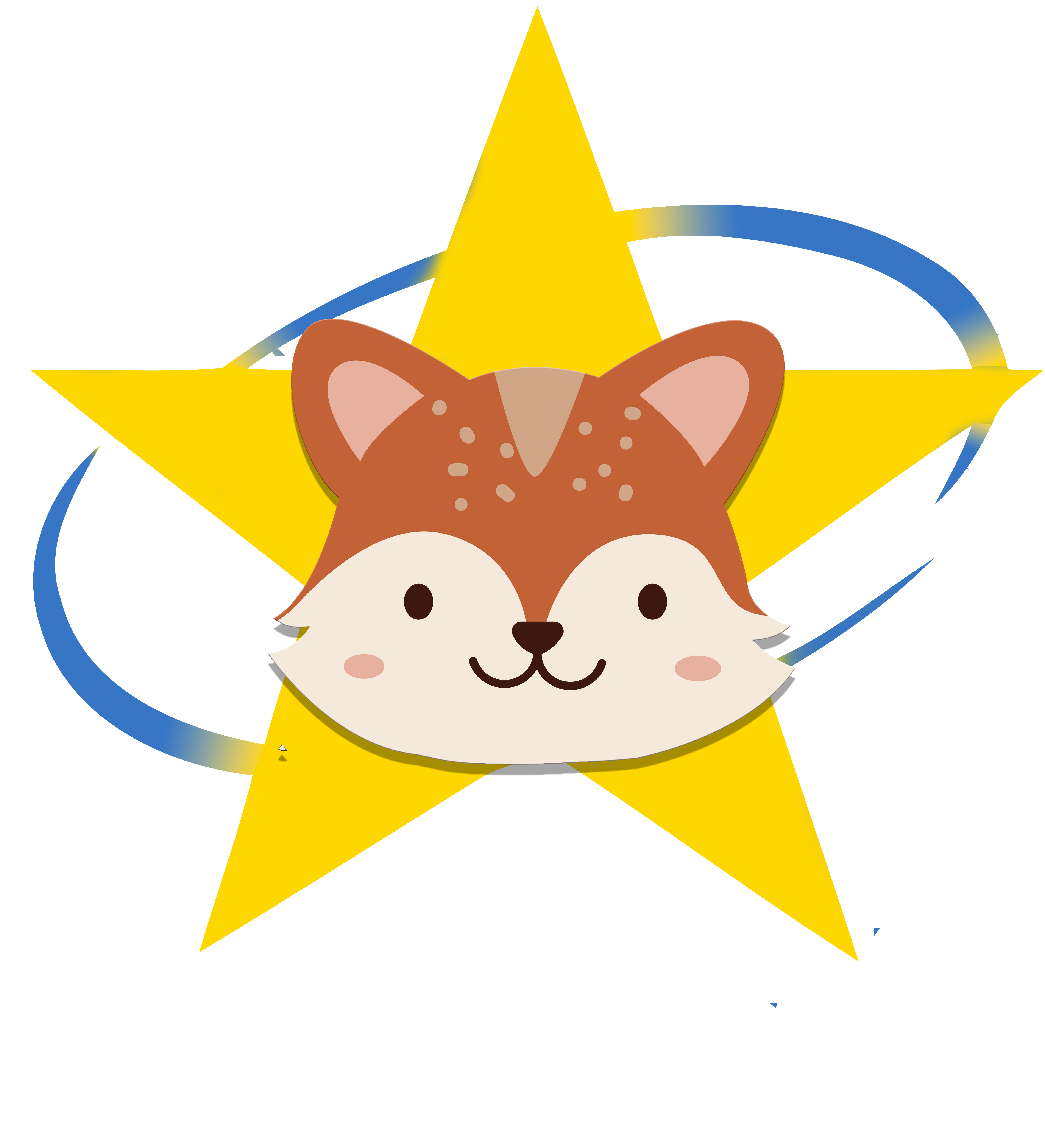